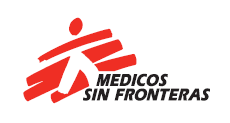 M8 DISCHARGE PROCEDURE

S27 	KEY DISCHARGE ACTIVITIES
OBJECTIVES OF THE SESSION
At the end of this session participants will be able to: 

Recognize the information that should be given when a patient is discharged/exits an ATFC or ITFC.
Recognize the activities that should be done when a patient is discharged/exits an ATFC or ITFC.
[Speaker Notes: The facilitator states the objectives of the session.]